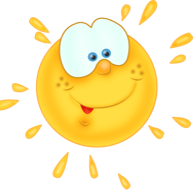 Показатели развития речи детей раннего возраста
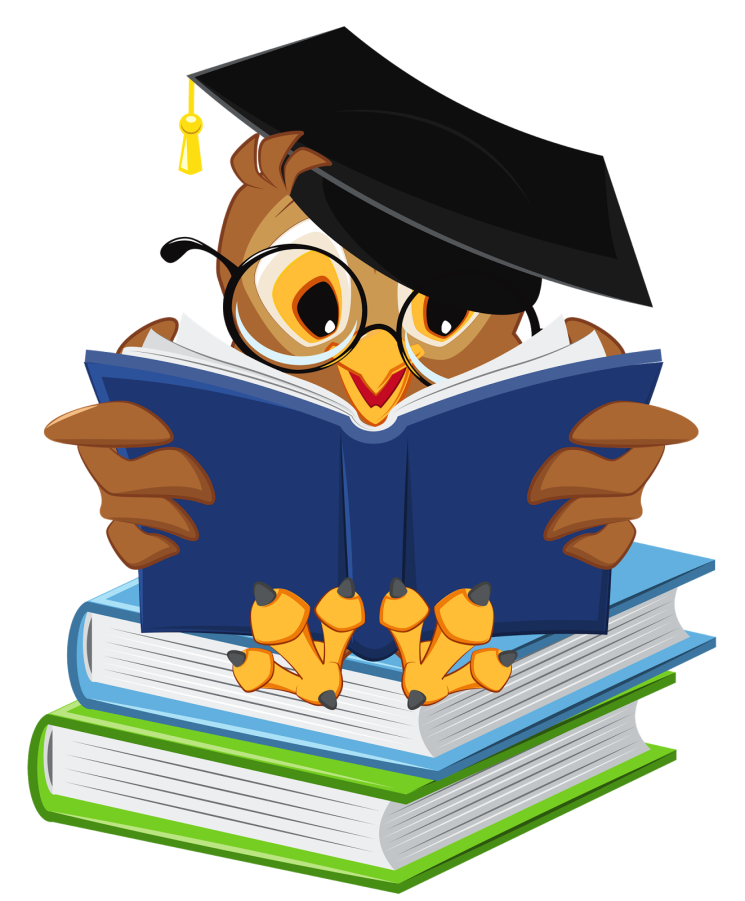 Ларионова Светлана Александровна
учитель-логопед Барабинского филиала
ГБУ НСО ОЦДК
1мес.-2 мес.
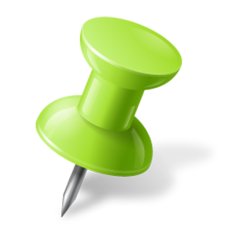 Пугается громких звуков. Плачущий ребенок замирает и перестает плакать, услышав сильный неожиданный звук. 
Помимо крика и плача к голосовым реакциям новорожденного относят кашель, чихание, звуки при сосании, зевании. Крик у ребенка в норме громкий, чистый, среднего или низкого тона, с коротким вдохом и удлиненным выдохом (уа-а-а), длительностью не менее 1–2 секунд, без интонационной выразительности. Временами ребенок издает отдельные звуки, средние между а и э.
3 месяца
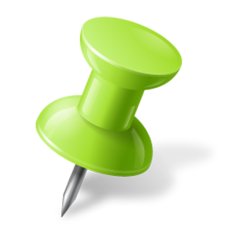 Наряду с плачем появляются звуки, отражающие различные эмоциональные состояния. Крик приобретает интонационную выразительность появляются гуление, смех. Постепенно частота крика снижается, вместо него появляется начальное гуление (гуканье) на фоне положительного эмоционального состояния (повторно произносит различные гласные и гортанные согласные: г, к, х). При этом появляется первый смех, радостные повизгивания. 
Нарастает коммуникативная активность в виде реакции оживления. Возникает ориентировочно-поисковая реакция (ищущие повороты головы при длительном звуке).
6 месяцев
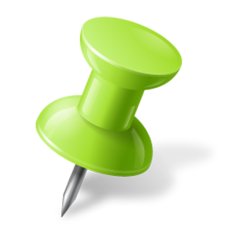 Поворачивает голову в сторону невидимого источника звука и находит его). Прислушивается к себе и голосу взрослого. Появляется истинное или певучее гуление, которое отличается от предыдущего разнообразием звуков с преобладанием сочетаний гортанных и гласных, продолжительностью, певучестью, интонационностью. Репертуар звуков гуления постепенно обогащается, удлиняются цепочки звуков, и, наконец, появляется сочетание губных звуков с гласными (па, ба, ма), что свидетельствует о переходе к лепету, прислушивается к взрослому, повторно произнося слог за ним.
9 месяцев
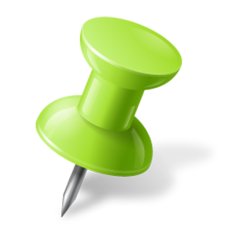 Различает голоса близких, мелодии. Различает интонации: по-разному реагирует на строгий и ласковый тон. Узнает свое имя. Произносит сочетания губных и гласных звуков (ба-а-а, ма-а-а), также сочетания язычных и гласных звуков (та-а-а, да-а-а). Ребенок сначала повторяет звуки, как бы подражая самому себе (аутоэхолалия), а позже начинает подражать звукам взрослого (эхолалия). Для этого он должен слышать звуки, отбирать наиболее часто слышимые и моделировать свою собственную вокализацию. Ребенок больше лепечет при общении со взрослым.
1 год
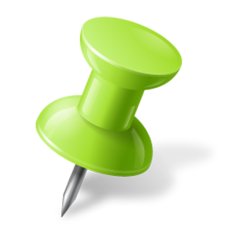 Понимает название нескольких предметов, имена взрослых и детей, показывает части тела, выполняет просьбы взрослого, понимает слово «нельзя», по слову взрослого выполняет ранее действия с игрушками (берёт куклу, катает машинку, кормит собачку и др. Произносит 5 - 10 слов.
1 год, 6 месяцев
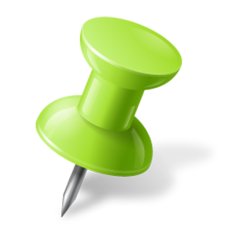 Импрессивный словарь (понимание обращенной речи) ребенка быстро растет, легко устанавливается связь между предметами, действиями и их словесным обозначением. Ребёнок по звуковому облику слова выделяет близких, понимает названия многих часто называемых предметов, игрушек, действий; выполняет простые речевые инструкции и разученные ранее действия. К полутора годам связи между предметом и словом в сознании ребенка становятся более прочными. Активный словарный запас постепенно приближается к 30–40 словам, среди них много лепетных, облегченных слов (ма-ма, па-па, ба-ба, ля-ля, ам-ам, би-би), дополняя их выразительными жестами, мимикой, интонациями.
2 года
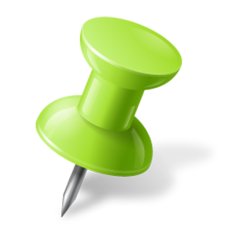 Ребенок начинает понимать речь взрослого, не подкреплённую ситуацией. Ему доступен смысл целых предложений о событиях и явлениях из его личного опыта. Ребенок интенсивно овладевает активной речью. Активный словарь употребляемых слов быстро растет и к концу второго года жизни увеличивается до 300–400 слов. Ребенок часто повторяет за взрослыми слова и фразы, как осознанно, так и механически. При общении он начинает использовать простые фразы (сначала из двух, а потом из трех слов. Речь ребенка эмоциональна и интонационно более выразительна, она становится средством общения, а также выполняет сопроводительную функцию в процессе жизнедеятельности.
2 года, 6 месяцев
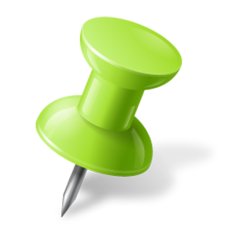 Хорошо слышит шепотную речь и адекватно реагирует на нее. Любит слушать стихи, сказки, песенки. Интенсивно развивается понимание обращенной к ребенку речи. Он начинает понимать смысл предложений, раскрывающих  события. Постепенно речь становится не только средством общения со взрослым в самых различных ситуациях, но и важнейшим средством познания окружающего мира. Успешно развивается умение обобщать предметы по существенным признакам. Ребенок легко повторяет и усваивает новые слова, словосочетания, предложения. У него развивается способность выражать словами свои чувства, мысли, впечатления.
2 года, 6 месяцев
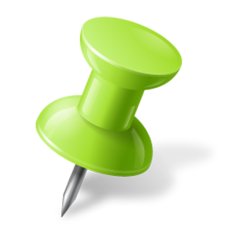 По издаваемому звуку предметов, называет объекты, находящиеся вне поля зрения (лай собаки, шуршащая бумага).Развивается способность понимать рассказы взрослых о событиях и явлениях, которые не были пережиты самим Словарь интенсивно обогащается и к концу третьего года достигает 1 200–1 500 слов.
 Ребенок может говорить сложными фразами. Он может воспроизвести содержание речи взрослого, непосредственно к нему не обращенной.
Методы и приёмы логопедического воздействия
Спасибо!
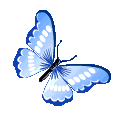 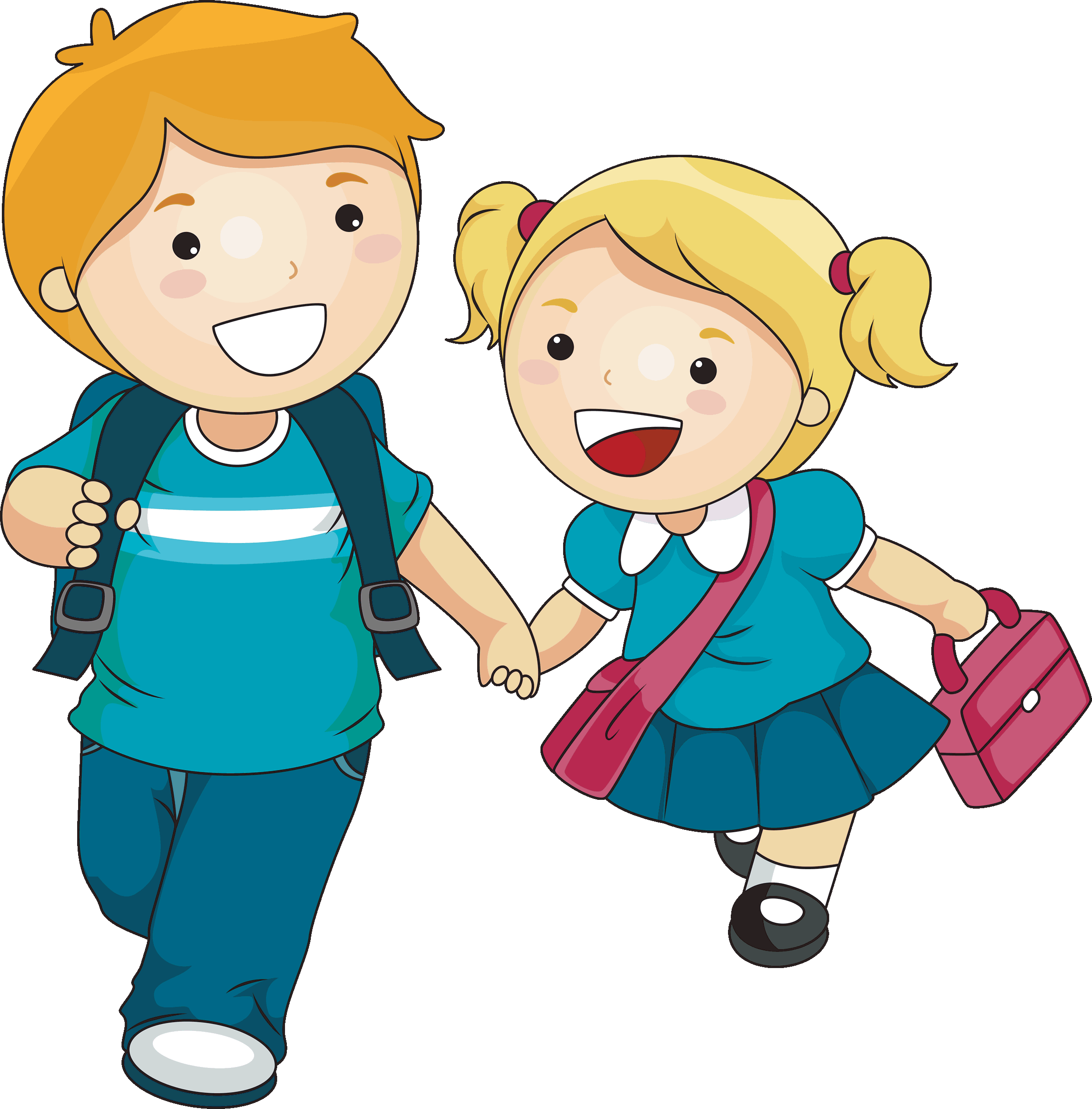